Interrater Reliability and Optimal Weights for Multidimensional Observations
Cees Glas
University of Twente, the Netherlands
Ministry of Education, the Netherlands
[Speaker Notes: Ik zou het doel toevoegen op de eerste pagina
To Derive Maximum-Reliable Compound Scores?]
Often, in educational research, behavioral observations are scored with a Likert scale consisting of multiple items.

Sometimes, there are several types of observers (students, teachers, auditors), and observers may be nested, for instance students in classes.

Research  question: how can observations from several sources be combined into an overall weighted score such that global reliability (and/or local reliability) are maximized.
The FOCUS project: teacher training of Data-based Decision Makingproject supervisor: Adrie Visscher
Raters observe teachers using an itemized questionnaire

Observations by raters as outcome variables

Observations by students as outcome variables

Observations by raters or students as covariates 

Relation student and rater observations
Ingredients of the Analysis Model
Measurement model for ratings : Generalized Partial Credit Model (GPCM)
Model for error components: Generalizability Theory Model
Reliability of a composite score
Estimation of optimal weights for different observers
Computation of the complete model
Ingredient 1: measurement model for itemized observation instrument: GPCM
[Speaker Notes: Aim: Removes item effects]
Ingredient 1: measurement model for itemized observation instrument: GPCM
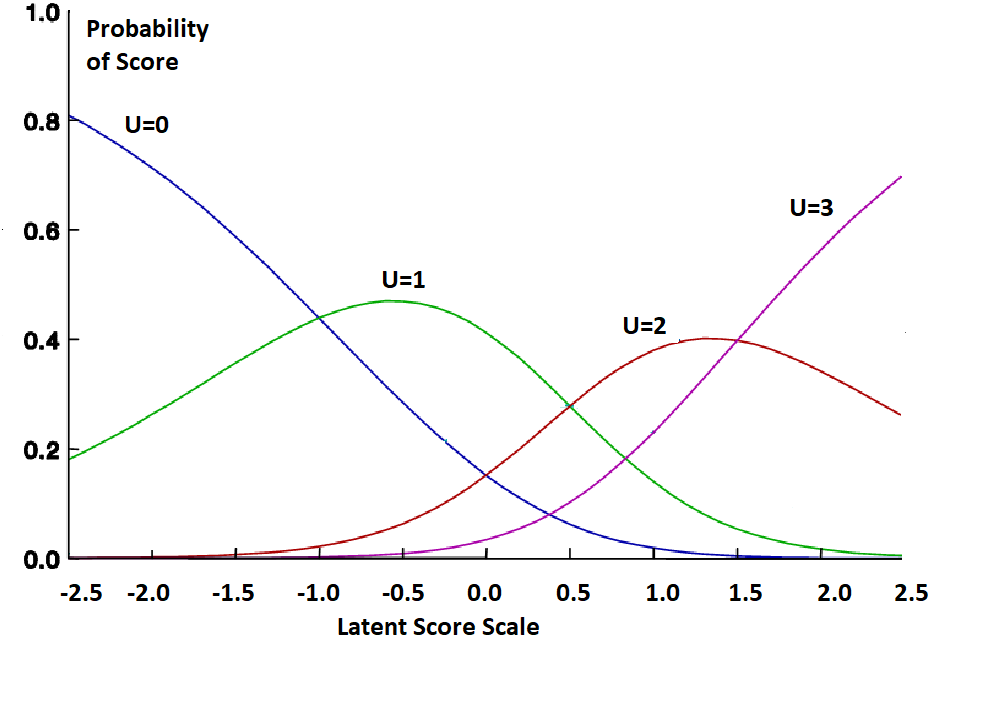 Ingredient 1: measurement model for itemized observation instrument: GPCM
Models with similar response curves as GPCM giving similar results: Graded Response Model (Samejima, 1969) and Sequential Model (Tutz, 1990)

These models support complex missing data designs, including complex allocation designs for observers

 A first step is that it must be shown that these models reasonably fit the data
Ingredient 2: Generalizability Theory model
(Brennan, 2001)
Relative judgement (Reliability) or Absolute judgement (Agreement)
Domain of generalization
Random or Fixed tasks
Random or Fixed raters.
Coefficients of reliability and agreement
Ingredient 2: Generalizability Theory model
Object of measurement p=1,…,Np
Tasks t = 1,…,Nt
Raters r = 1,…,Nr

Generalizability model on the latent variable:
[Speaker Notes: Suggestie: Maak ‘true’(/universe) score 1 kleur, de omega’s een andere en E nog weer een andere: Makkelijker om (snel) uit te leggen.]
Example: Model for a score averaged over tasks and raters, both assumed random
Rater Agreement, relevant for absolute judgment
Rater Reliability (consistency), relevant for a relative judgment
[Speaker Notes: Suggestie: Pas ‘reliability’ aan voor agreement.
Suggestie: Gebruik phi voor agreement, rho voor betrouwbaarheid (Brennnan’s (2001) notatie)
Noot. Voor missing-data designs is de betrouwbaarheid lager en de formule complexer.  
Ook: Volgens mij is dit niet alleen ‘rater’ reliability/agreement, maar tegelijkertijd ook test-restes reliability. Aangezien je alle tijd error ook in meeneemt. ‘mijn’ (voorlopige) visie is dat het rater agreement is als: rho = (p + pt + t)/(p + t + pt + r + pr + tr + ptr)  en zonder ‘main’ tijd en rater effect voor agreement en test-retest agreement als rho = (p + pr + r)/(p + r + pr + t + pt + ptr)  en zonder ‘main’ tijd en rater effect voor agreementRater agreement/betrouwbaarheid drukt dan uit in hoeverre persoon’s scores op deze specifieke momenten gegenealizeerd kunnen worden over raters
Test-retest agreement/betrouwbaarheid drukt dan uit in hoeverre persoon’s scores door deze specifieke beoordelaars gegenealizeerd kunnen worden over tijd]
Explanation: random task from some domain of possible tasks
Absolute judgment: regarding some absolute standard: all variance is unwanted noise, except variance of the object of measurementRelative judgment: for ordering students or for correlational inferences: variance of raters, tasks and their interaction does not matter: these effects work out the same for all persons**For complete observational designs
The General Model for a score averaged over tasks and raters, where the tasks are a fixed element
Rater Agreement, absolute judgment
Rater Reliability, relative judgment
Explanation fixed task from some delineated field of specific competencies
Interaction of persons and tasks becomes relevant: if someone can do something better than others, that is relevant. Variance of tasks vanishes: tasks are fixed and not sampled. Their variance is a given factor Absolute judgment: All remaining variance is unwanted, except variance of personsRelative judgment: ordering students: variance of raters, and interaction of tasks and raters does not matter: these effects work out the same for all persons
Example from FOCUS project: Intervention study with control group : relation student outcomes and teacher behavior
Intervention study with control group
Ingredient 3: Reliability of a composite score in classical test theory
Mosier, C.I. (1943). On the reliability of a weighted composite. Psychometrika, 8, 161–168.
Ingredient 3: Global Reliability in IRT model
[Speaker Notes: \bar{\omega}: Isn’t this part of the \tau (true score) in CTT? > Confused with previous slide.]
Ingredient 4: Optimal Weights w
To obtain Composites with Minimal Measurement Error
Ingredient 4: Optimal Weights w
Minimize: w’Ew   
With respect to:  w’Σw = 1
Change of variables: w = T z
Minimize: w’Ew = z’z
With respect to:  w’Σw = z’ Γ z =1
z’z = (z1)2+(z2)2+ (z3)2+ .....
w.r.t. (z1)2 Γ1 +(z2)2 Γ2 + (z3)2 Γ3 + .....= 1
Order Γ1, Γ2, Γ3 , ..... from largest to smallest
Solution: z1= (k/ Γ1)1/2and z2,z3, .....= 0
Original derivation
Ingredient 5: Bayesian Estimation
MCMC procedure that repeatedly draws from the posterior for all parameters in the model, and of functions of parameters 

Concurrent estimate of all parameters in the model: item parameters, latent variables, covariance matrices, and their functions: weights, generalizability indices.

Covariance matrices, generalizability indices and optimal weights are recomputed in every iteration of the MCMC procedure, which produces their posterior distribution, point estimates and credibility regions
Application
A Comparison of the Teaching Quality Perspectives of External Raters, Students, and Teachers. (submitted) Dobbelaer, M.J., Glas C.A.W., Visscher, A.J., Bijlsma, H.J.E.

Objective: To assess teaching proficiency, lessons at fixed time points in the year cycle were assessed by teachers’ self ratings, external observers of the school inspectorate and the students given the lessons. 

Instrument: ICALT, 26 items with 4 response categories

26 teachers, 3 lessons, 3 external observers, 3 teacher self assessments, and assessments of approximately 15 to 25 students per teacher.
[Speaker Notes: .]
Three measures of teacher’s proficiency
[Speaker Notes: J = 1…25 teachers But also J = 1…3 external raters?
J = 1…x selfassessments?]
Model for Students
[Speaker Notes: Now it seems like these lessons are the same across  teachers.. (1x a specific math lesson, 1x a specific language lesson, etc.) Is that correct? )(Or perhaps fixed timepoints? > But aren’t these nested within teachers?)]
Model for External Raters
[Speaker Notes: Idem]
Measurement Model for Teachers
IRT model for observation questionnaire: GPCM
Conclusion
Latent variable modeling provides more realistic estimates of reliability then CCT because all information (response patterns) is taken into account.

More flexible test administration, i.e., targeted testing and CAT and flexible designs for observers. 

Existing software (WinBugs, Jags, Stan) is relatively easy to adapt to the estimation of optimal weights of composite scores and generalizability indices and their credibility regions.
[Speaker Notes: Missing for me: Practical utility.]
Further Reading
APPLICATIONS
van der Scheer, E.A., Glas, C.A.W., Visscher, A.J. (2017). Changes in teachers’ instructional skills during an intensive data-based decision making intervention. Teaching and Teacher Education, 65,  171-182.

van der Scheer, E.A., Bijlsma, H.J.E., & Glas, C.A.W. (2019). Validity and reliability of student perceptions of teaching quality in primary education. School Effectiveness and School Improvement, 30, 30-50.

Faber, J.M., Glas, C.A.W., & Visscher, A.J. (2018) Differentiated instruction in a data-based decision-making context, School Effectiveness and School Improvement, 29, 43-63, DOI: 10.1080/09243453.2017.1366342 Open access: https://doi.org/10.1080/09243453.2017.136634

THEORY
van Lier, H.G., Siemons, L., van der Laar, M.A.F.J. & Glas, C.A.W. (2018). Estimating Optimal Weights for Compound Scores: A Multidimensional IRT Approach. Multivariate Behavioral Research, 53, 914-924. Published Online: https://www.tandfonline.com/doi/full/10.1080/00273171.2018.1478712

Glas, C. A. W. Glas, ten Hove, D. Jorgensen, T.D. (Submitted). Assessing rater reliability using Item Response Theory and Generalizability Theory.